RCOT website walkthrough
[Speaker Notes: Our vision and purpose
The journey that we are to develop our services and support for members
We will offer you an intro on the types of support available across a range of themes, with a spotlight on CPD
Get involved options
Showcasing our members unique stories and voices throughout our presentation]
Our speakers today
Clare Cochrane, Director – Brand and Marketing 
Anna Faithfull, Head of Digital Channels
Transforming your membership experience
Our digital transformation
A member offer that reflects the needs and opportunities of our people and profession
New member benefits and improved digital experiences
Developed in response to members’ feedback, insights and research findings
More features and functionality to come over time.
Over time we’ll be able to share tailored content and recommendations based on your career stage and interests.
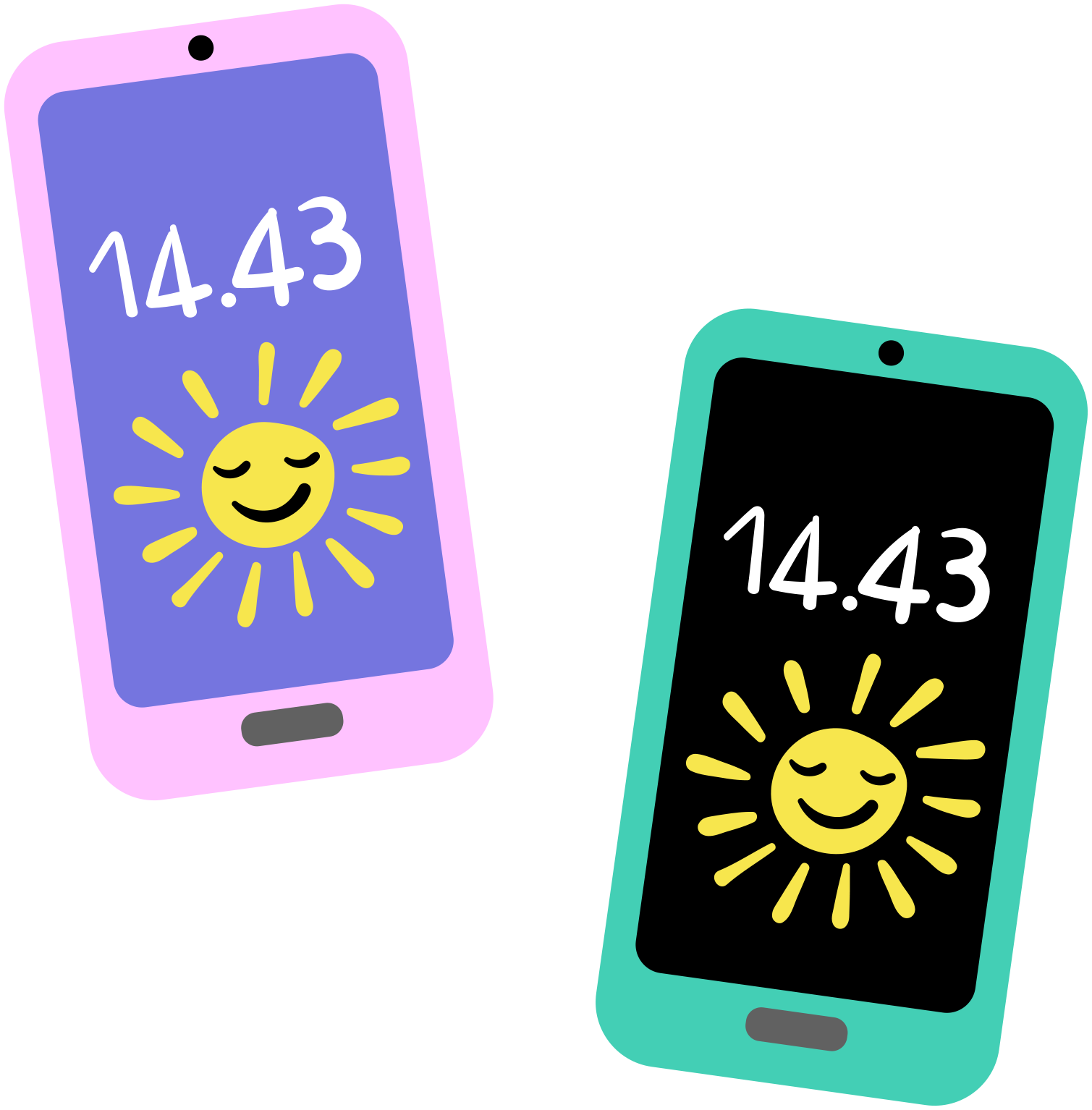 Your new member benefits and improved digitalservices
A new and more user-friendly website 
RCOT Communities, your online networking platform. 
An upgraded digital version of OTnews 
More streamlined access to all your RCOT digital services 
An enhanced online member account
All included in your RCOT membership
How transforming your digital experiences supports you
About our new website
Our website journey to date
[Speaker Notes: 1.5 years end to end – understanding the issues, and looking for ways to solve them
Mobile-first approach to ensure we can support busy OTs on the go]
What we achieved in discovery
Used insight from a dedicated member review project – ensuring we could better meet identified needs 
Pulled together insights around content performance
Streamlined the content and navigation 
Looked at software options for our website platform, as well as the member portal – ensuring a ‘future forward’ solution, as well as single sign-on to other member-benefit platforms
Testing strategy
User acceptance testing 
Usability testing with RCOT members, non-members, and partners 
Content written in plain English and peer-reviewed
Five in-depth and focused testing sessions with a dedicated external accessibility partner 
‘Pen testing’ to ensure the site is secure
Ongoing accessibility compliance
Thank you to AbleOT who supported us with accessibility testing
[Speaker Notes: Working with users with different impairments or access needs to understand how they can use the site and identify barriers. Testers had a range of impairments including sight impairments, physical impairment, neurodivergence and hearing impaired, or cognitive impairment]
Our approach to accessibility
Dedicated accessibility testing
AA accessibility rating
Woven into design, code, and content
[Speaker Notes: Accessible and inclusive language and text
Inclusive, easy to read, and reflect realistic search terms
Call to actions that make sense out of context
Aiming for ~12 YO reading age (~18 years for academic content)
Built with assistive technology in mind
Compatabile with assistive technology (screen readers, magnifiers, other plug ins)
Use of headings, bullet points, buttons for links or actions, yellow highlight (focus) used for tabbing
Intuitive order of content
Alternative text to give context to images used for visually impaired users or those using screen readers
A more cohesive browsing experience 
Secure and seamless integration and single sign on for different RCOT services and benefits 
Ability to set preferences to tailor content and information
Third party software and features meet same accessibility standards (e.g. cookie plug-in, payment forms etc.)]
Long-term website goals
A more user-friendly experience for members and website visitors:
Improved navigation, better layouts for readability (and findability), expanded use of colour as an identifier
Group together related content, focused on specialisms and career stages
Improved online member account with better self-serve options and tailored content suggestions
Single point of access to all the digital systems and tools your RCOT membership offers:
CPD portfolio
Resource Centre including Digital library
RCOT Communities 
Improving our approach to accessibility
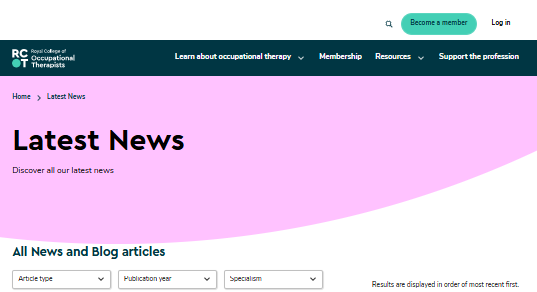 Navigating news – landing page
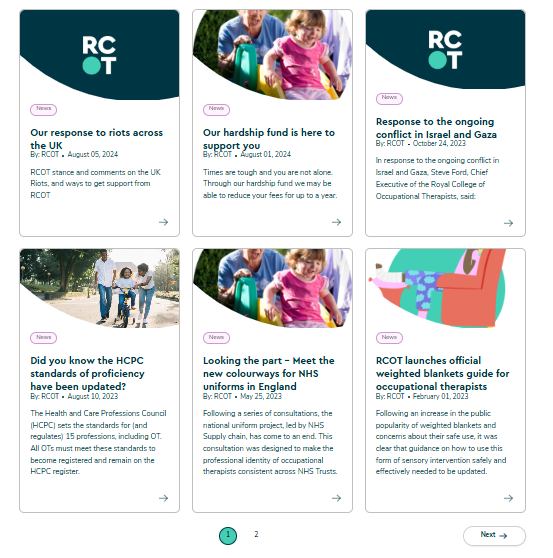 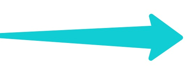 News – detail page
About our new website
Lets take a look!
Navigation
Insert recorded demo of the website here, to be talked through live but with the actual moving through the site recorded
Important to pick up on where things now sit, particularly if popular pages have moved 
Showcase any new features
Registering for a web account
Insert recorded demo of the website here, to be talked through live but with the actual moving through the site
Your membership account
Insert recorded demo of the website here, to be talked through live but with the actual moving through the site 
Demo should cover key elements of the account 
Info on where to find your benefits and how to access them – cpd portfolio, communities etc
Your profile
Walkthrough of setting up the profile and what each preference will mean for them in the future
Your RCOT member benefits
Unlock your digital benefits in 3 steps!
Join our next events
Making the most of RCOT Communities: Monday 19 May, 12–1pm

Introducing your new RCOT benefits: Thursday 29 May, 3–4pm

Book your place here: Events | The Royal College of Occupational Therapists
Questions?